Proceso de Planificación Centrado en la Persona
Se trata del la persona
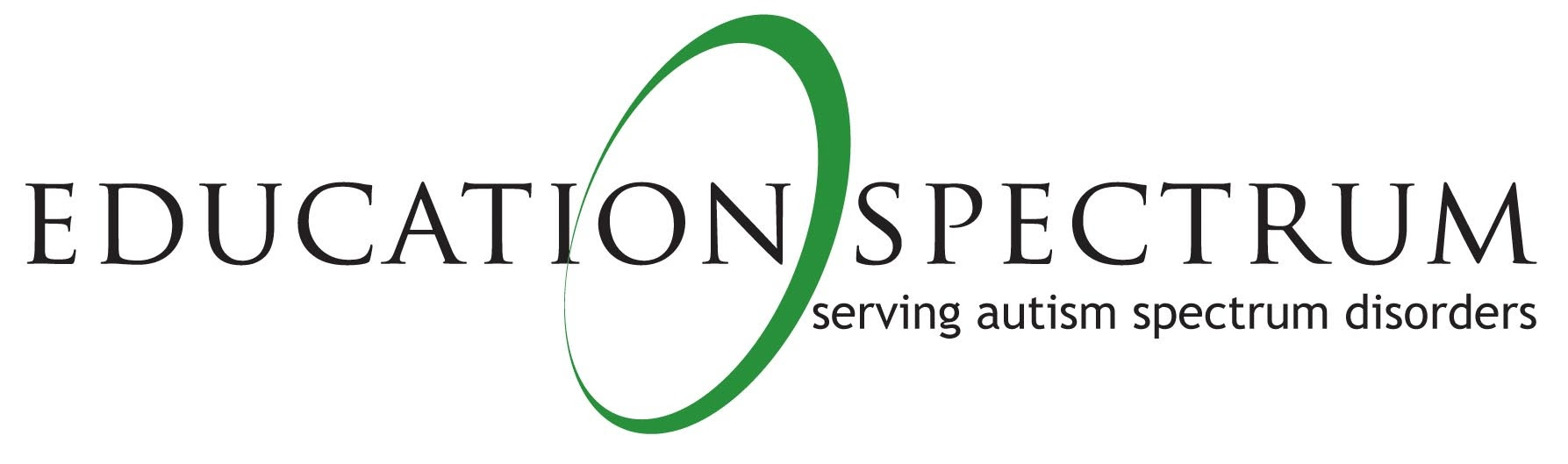 Asistir a una orientación
Seleccione  su PCP Planificador y su Facilitator Independiente (opcional), e informe a su Centro Regional.
Hable con su coordinador y le dice que va comenzar el proceso.
Llevar a cabo una junta de Pre-planificación para su reunión de PCP
Celebrar una reunión de Planificación Centrada en la Persona
Desarrolle  por escrito su Plan Centrado en la Persona (PCP) con su  Planificador
Lista de verificación #1

Planificación Centrada en la Persona





Source: Disability Voices United
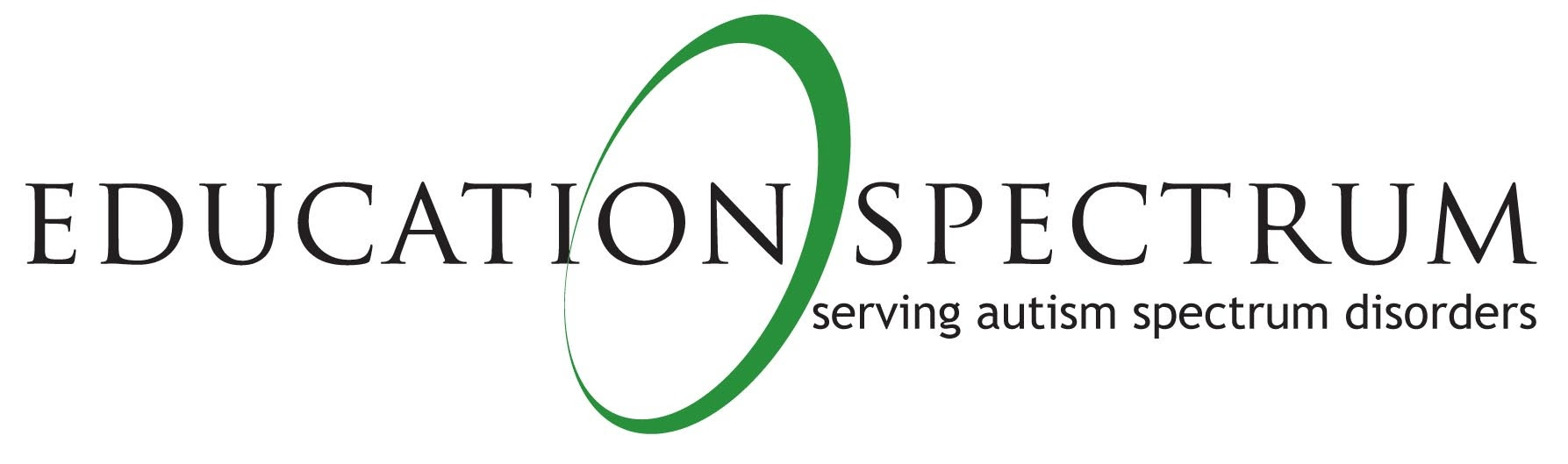 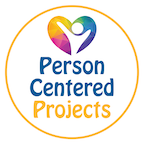 Obtenga un informe de gastos de los ultimos 12 meses de su centro regional
Reúnase con el centro regional sobre el presupuesto
Si procede, solicite un cambio en el presupuesto basado en el cambio de circunstancias o la necesidad insatisfecha
Una vez acordado el monto, el centro regional certifica el presupuesto
Lista de verificación #2
 
Presupuesto individual










Source: Disability Voices United
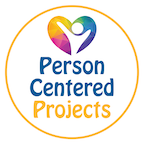 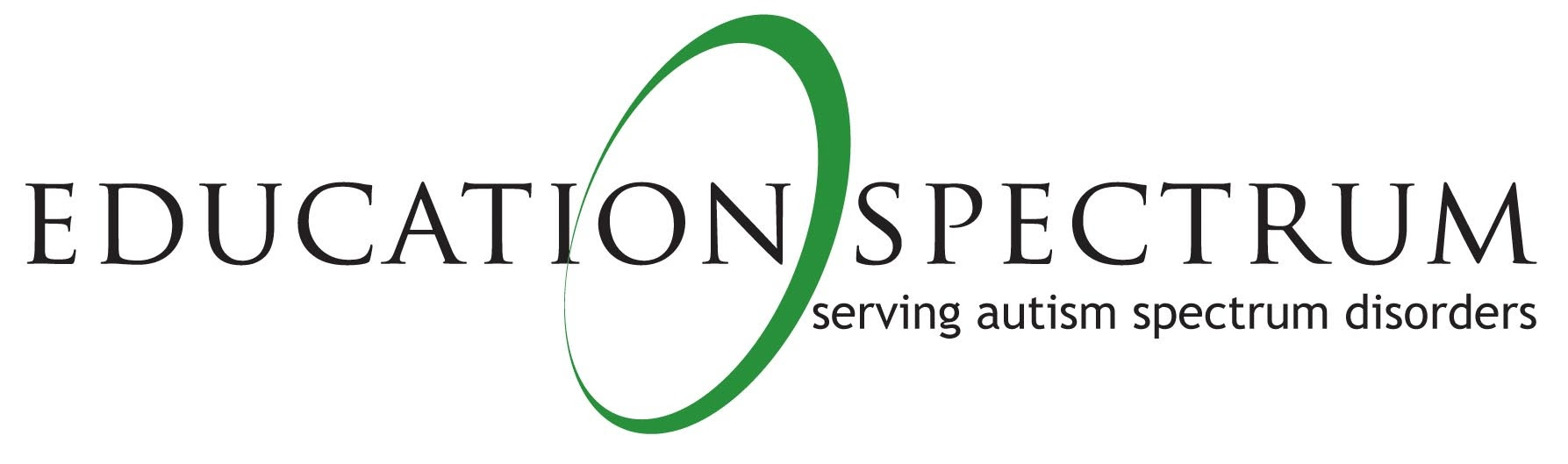 #3 lista de verificación
Servicios y Su Plan de Gastos





Source: Disability Voices United
Identifique servicios, personal y artículos para cumplir sus objetivos
Anota todas las cosas que cuestan dinero y piensa en quién puede pagarlo (recursos genéricos) 
Para aquellos servicios que el SDP pagará, averiguar los costos y escribirlos en su plan de gastos 
Asegúrese de que todos sus servicios están en configuraciones que son inclusivas
Asegúrese de que sus servicios están en la lista aprobada por Asegúrese de que sus servicios están en la lista de DDS
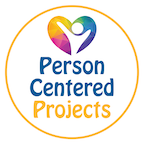 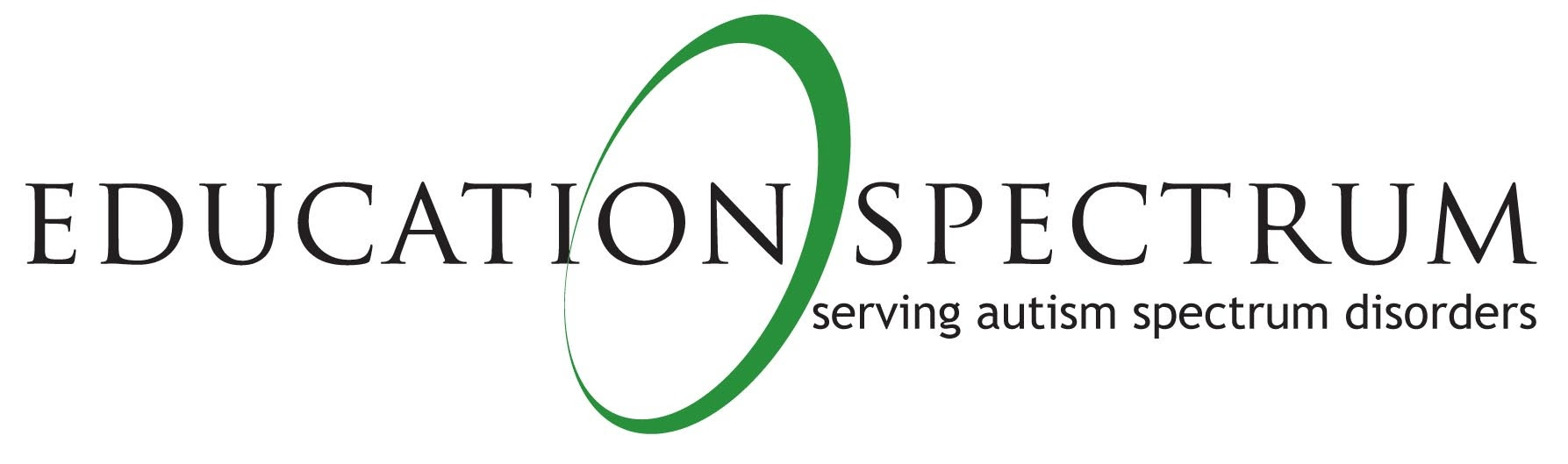 Lista de verificación #4
 
FMS Sistema de Manejo Financiero y  Empleados















Source: Disability Voices United
Piense en el modelo de pagos de FMS que desea
Entrevistar a diferentes proveedores de FMS
Seleccione su FMS e informe a su Centro Regional
Entrevistar a los proveedores de servicios y al personal que desea contratar
Después de contratar personal, pida a FMS que realice verificaciones de antecedentes
Firme contratos con todos sus proveedores y dárselos a su FMS
Si utiliza el modelo de “empleador único”, organice un seguro y otros requisitos
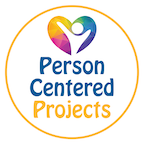 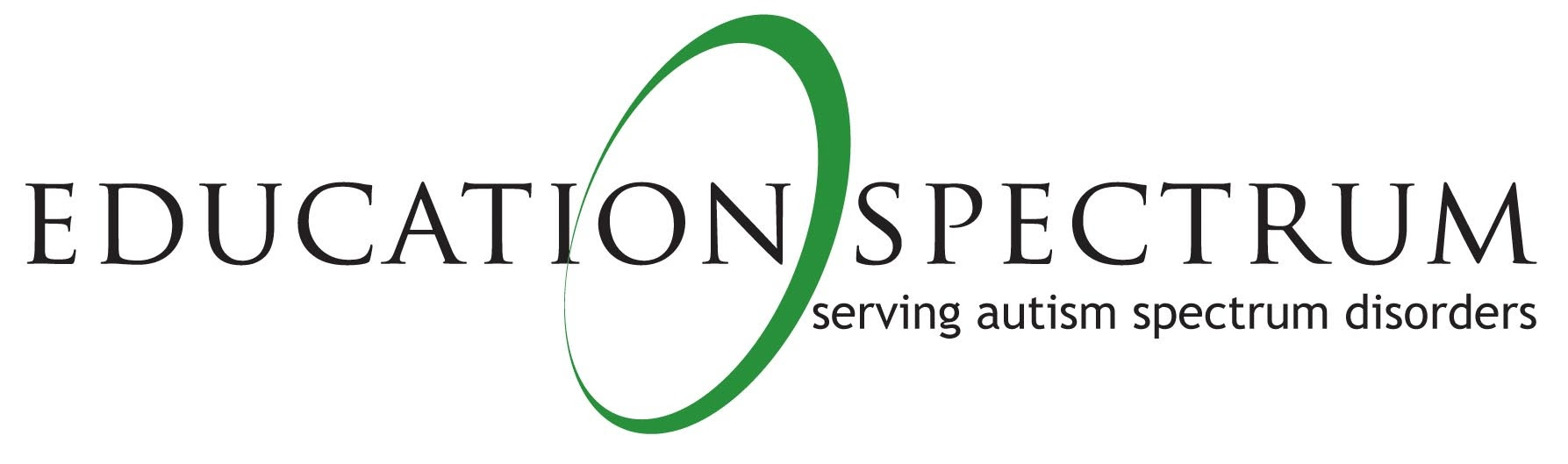 #5 Lista de verificación
Su Plan de Programa Individual
(IPP)










Source: Disability Voices United
Programe su IPP después de que tenga su PCP y plan de gastos completados
El Centro Regional verificará que los servicios cumplan con los requisites necesarios para configuraciones inclusivas, recursos genéricos y servicios aprobados
El Centro Regional adjunta su Plan de Gastos y PCP a su IPP.  El Centrol Regional firmará el documento completo.
Envíe su IPP firmado y Plan de Gastos a su FMS
Asegúrese de que el centro regional transfiera los fondos al FMS
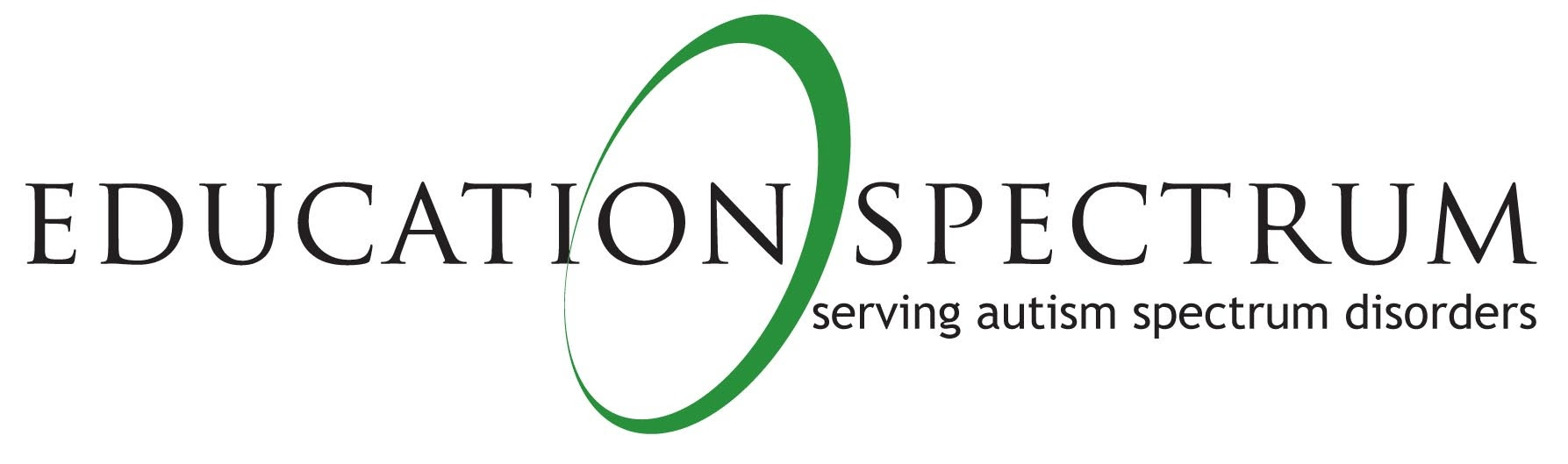 Asegúrese de mirar cada estado de cuenta mensual;  Si usted está por encima de su presupuesto para ese mes, usted debe hablar con su FMS
Después de completar su PCP, contrate a un Facilitador Independiente (opcional) para ayudarle a encontrar nuevo personal, administrar personal, encontrar nuevas actividades y artículos.
Dígale al FMS si cambia de personal o desea hacer algo diferente que su plan de gastos
Actualice a su PCP en cualquier momento que lo necesite, pero al menos una vez al año
Lista de verificación #6

   Tu vida en el 
  Programa de  
       Auto-   Determinación





Source: Disability Voices United
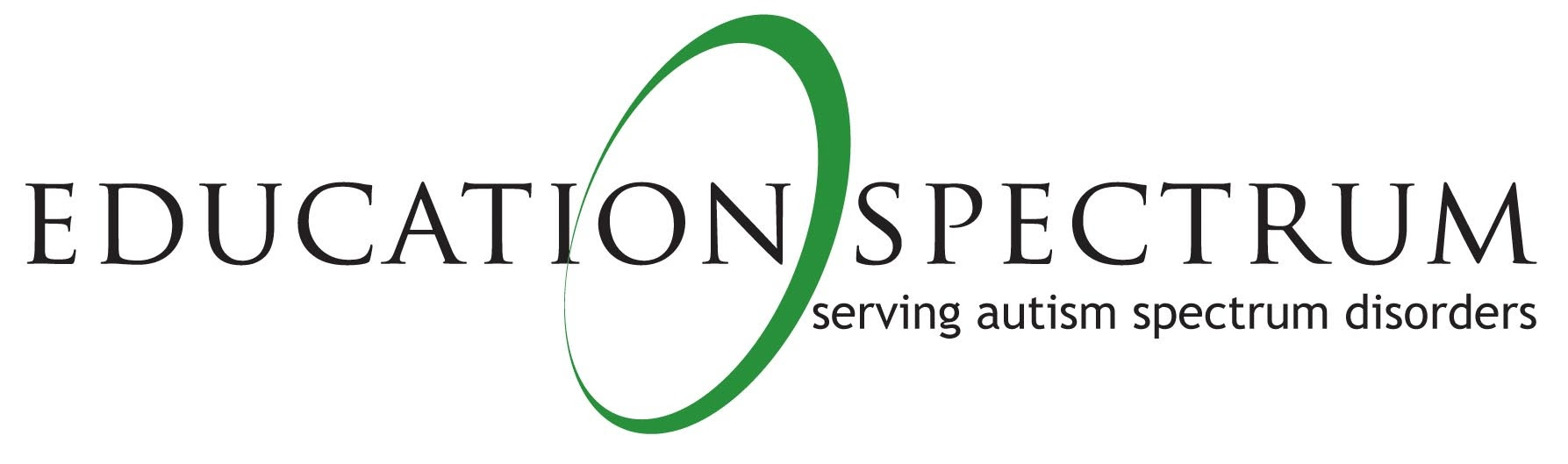 Nuestros entrenadores están aquí para ayudarle

   Tamra Pauly       Elizabeth Cuevas





310-301-2585
Selfdeterminationproject@gmail.com

https://www.edspec.org/transition-to-self-determination
¡Contáctenos!

Si desea ayuda, haga clic aquí para completar una encuesta para que podamos comenzar
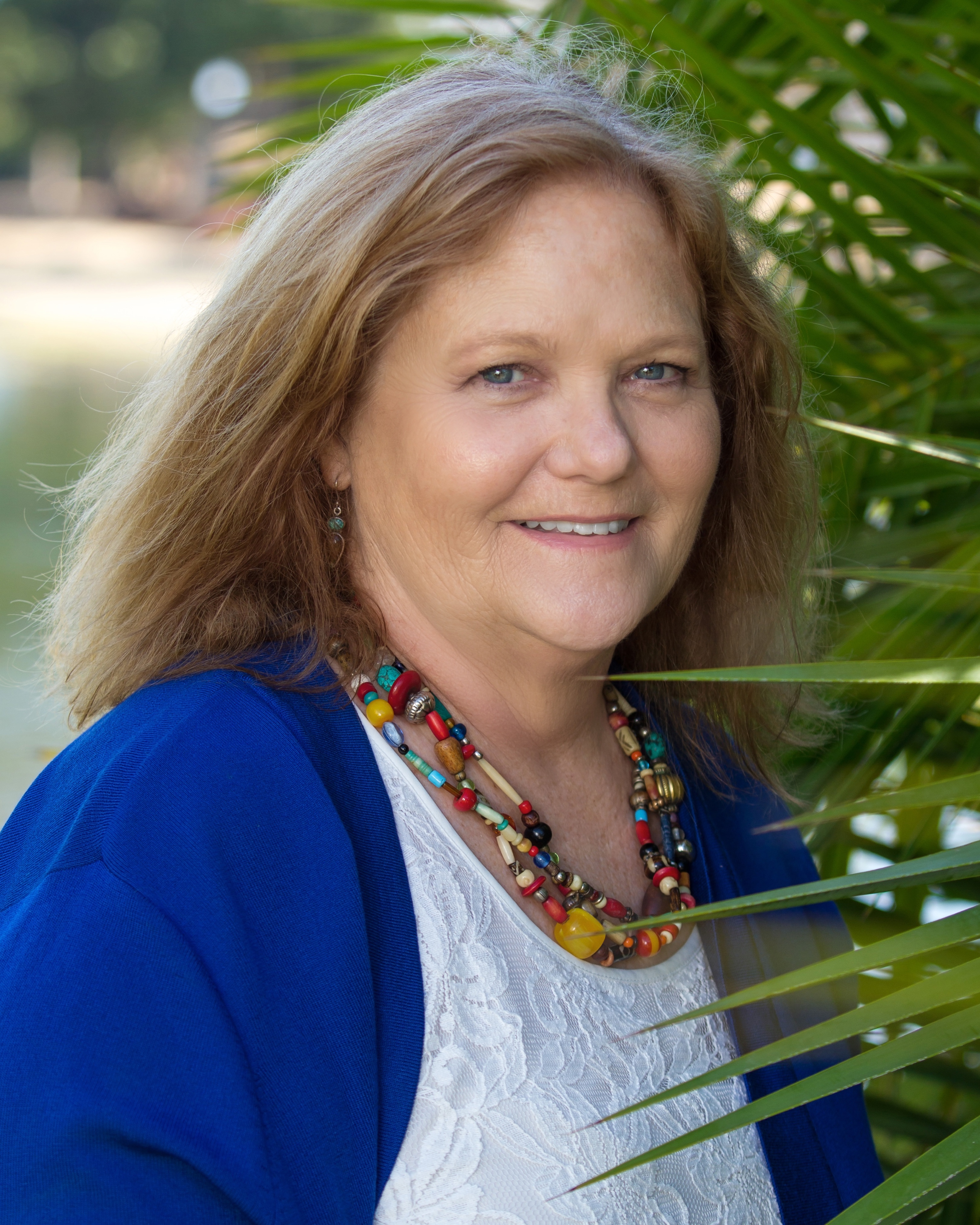 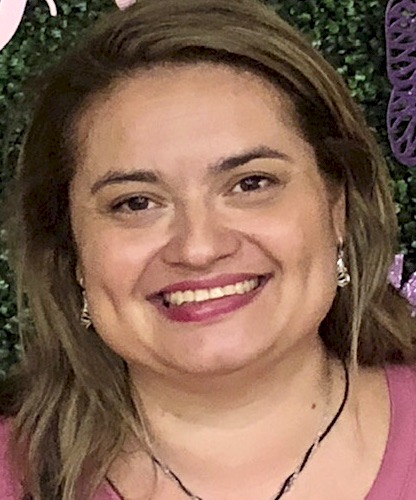 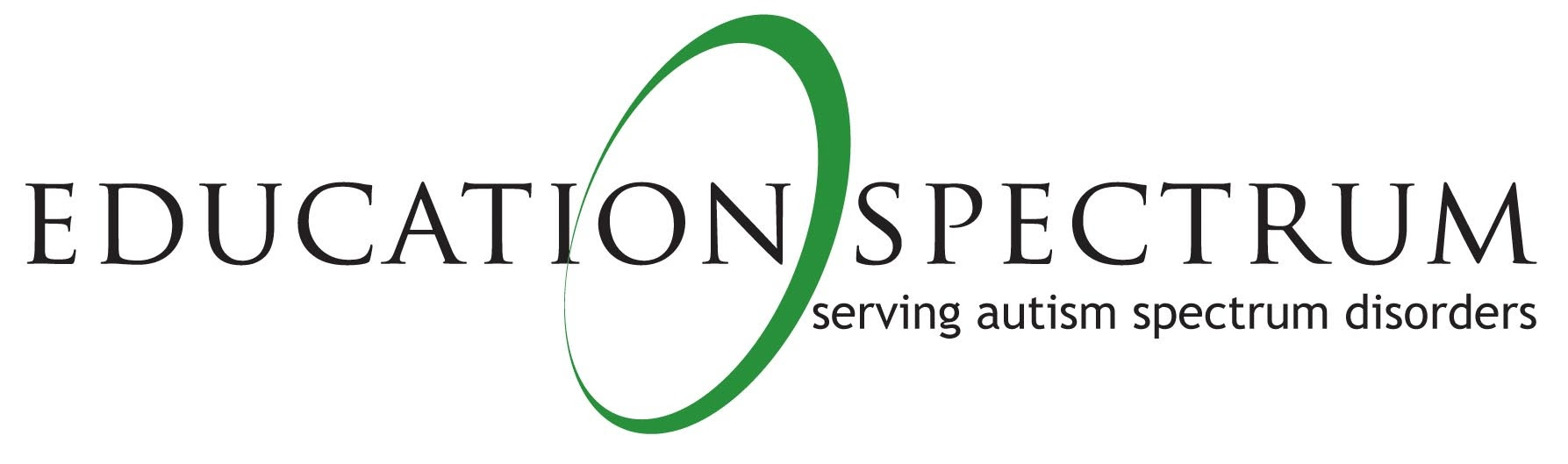